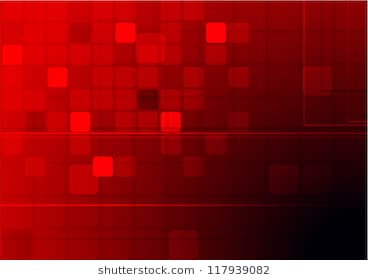 Carlton Comprehensive Public High School
Todays Class Times
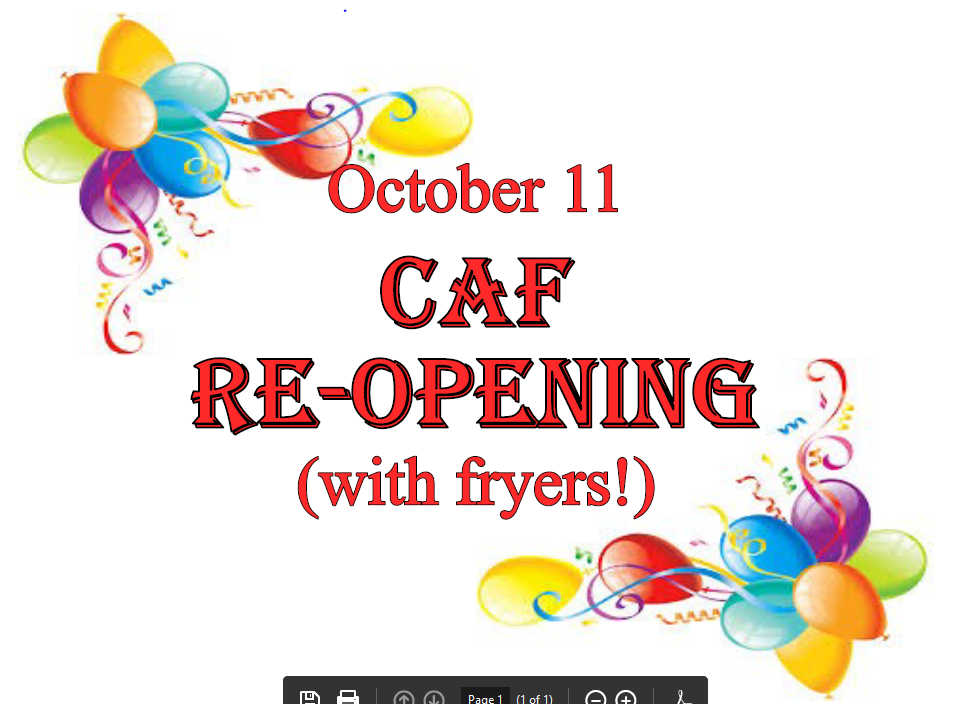 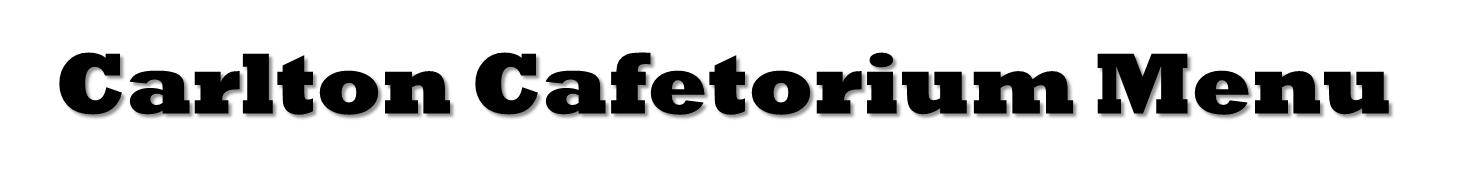 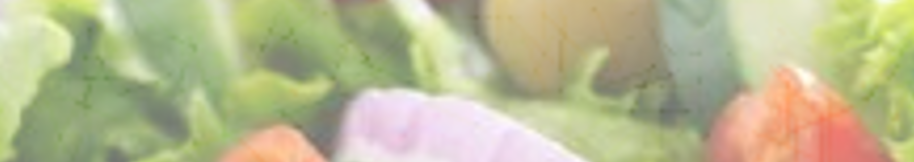 Friday, Oct. 12
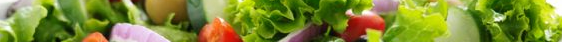 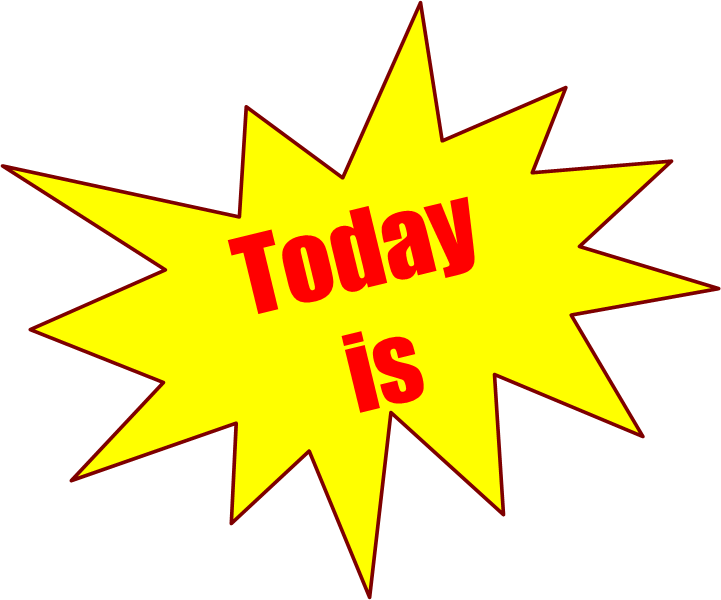 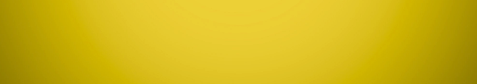 School Team Day
See your coach / Wear  a Jersey!
Oct. 7-13 - Saskatchewan   
School  Sports Week
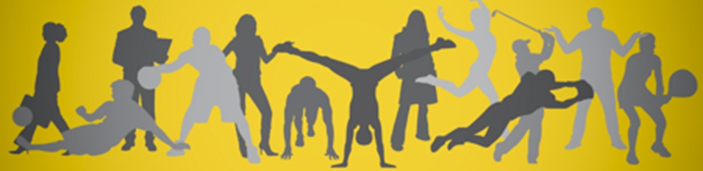 “Multi-Sport Participation Day”; Friday is “School Team Recognition Day”.
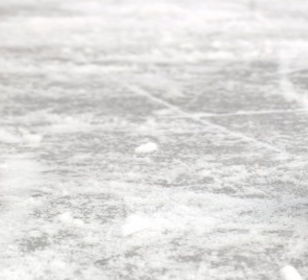 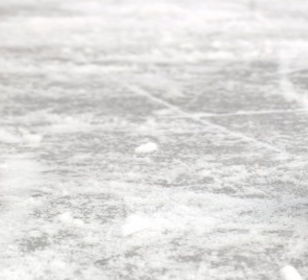 Next Game 

    Sat. Oct. 13 
    7pm
    Red Deer Rebels
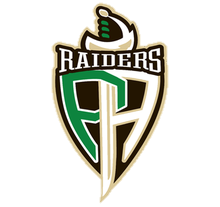 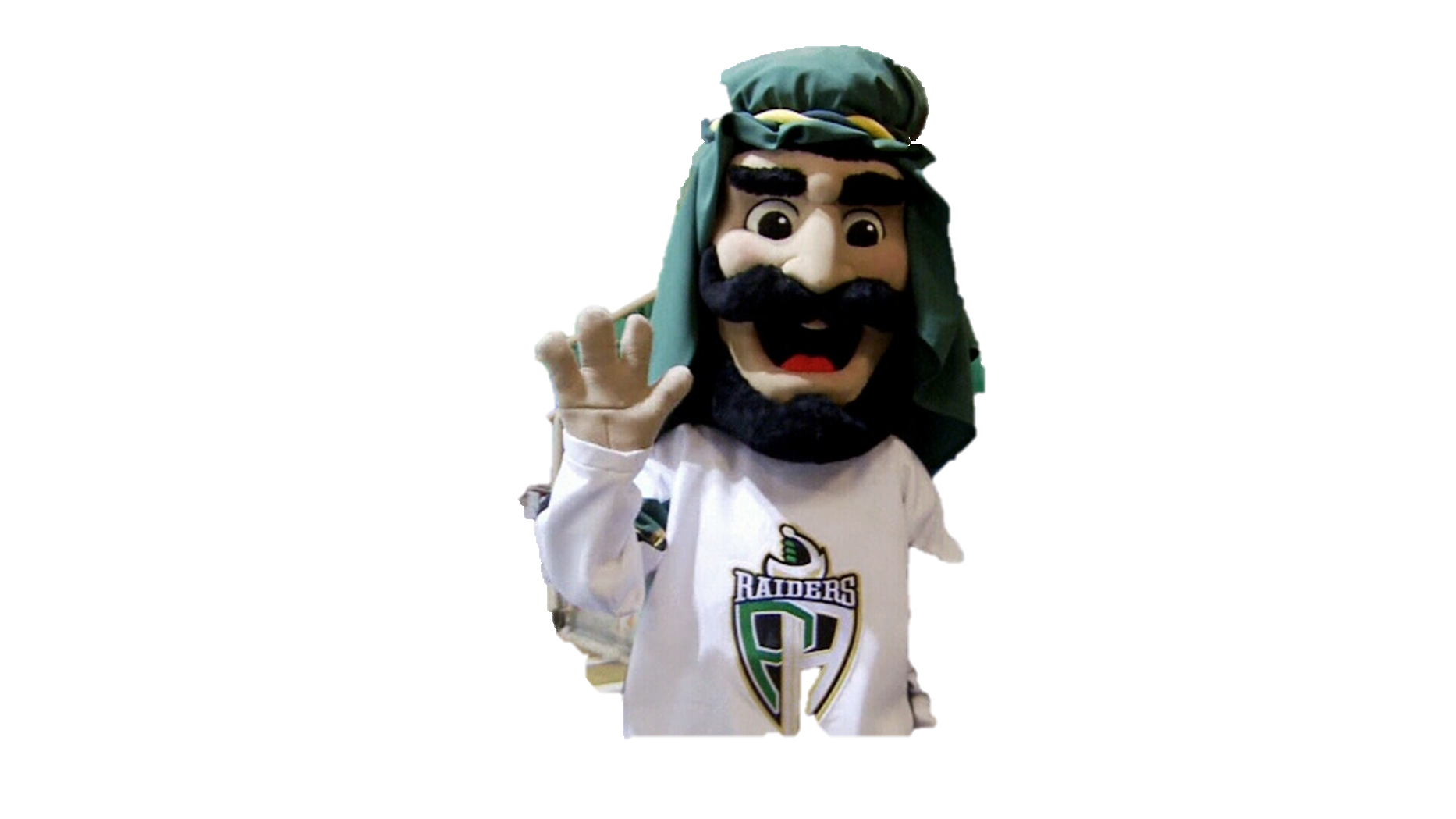 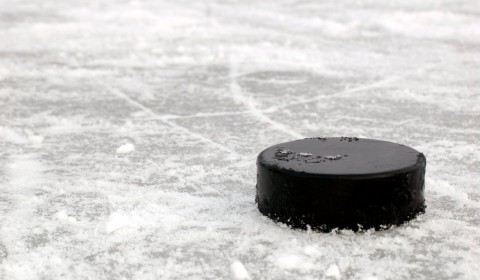 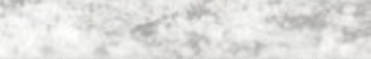 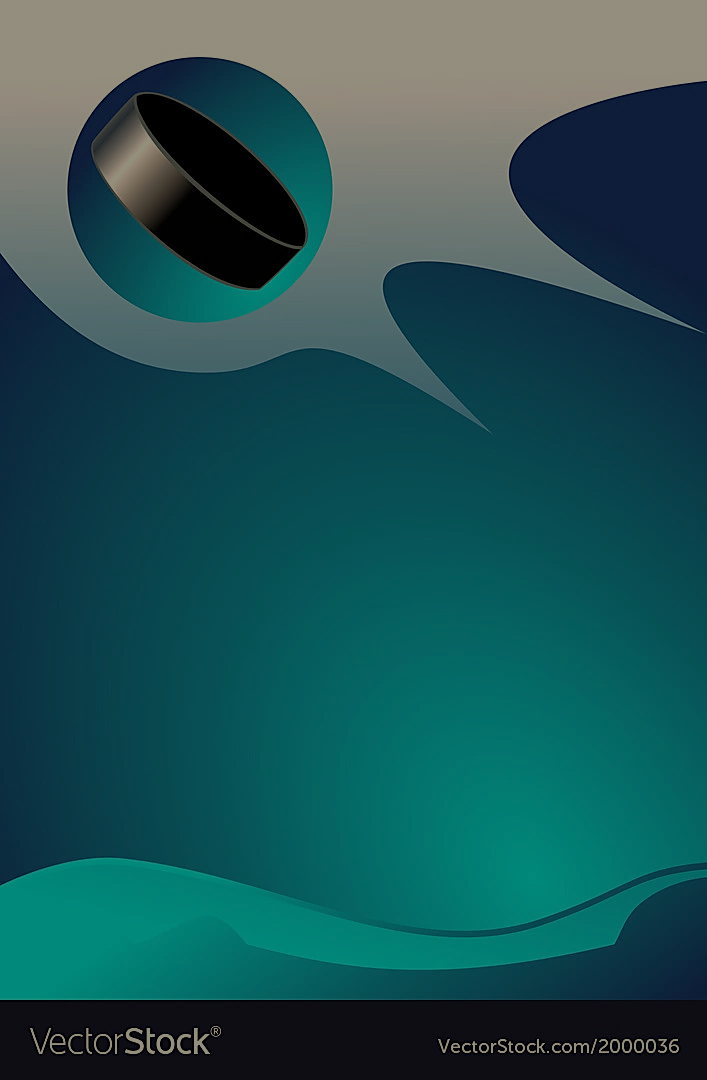 Mintos Game Tickets 
For sale  -  $5.00
See General Office
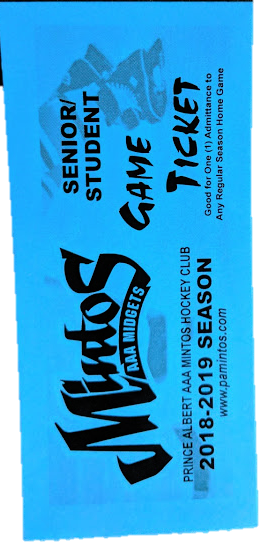 Next Game 
Oct. 18 – 7pm
Saskatoon 
Contacts
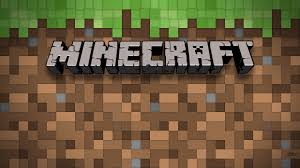 Mondays to Wednesdays & Fridays
*Except for Friday Oct. 19&26th 

12-30 – 1:10
B214
Bring your lunch!
Oct. 31
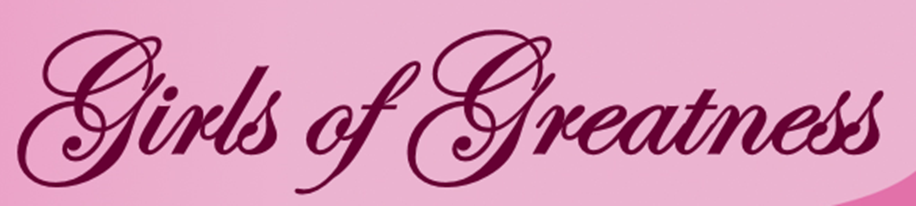 Girls of Greatness
Tues. Oct. 16, 2018
Period 4
Student Lounge

Open to Grades 9-12
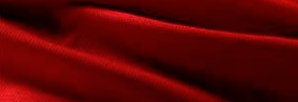 4 NATIONS CUP
 Pre-Tournament Game
Team Canada
 Vs. 
Team Finland
Sunday Nov. 4  - 6:00 pm
Art Hauser Centre 
Tickets $15
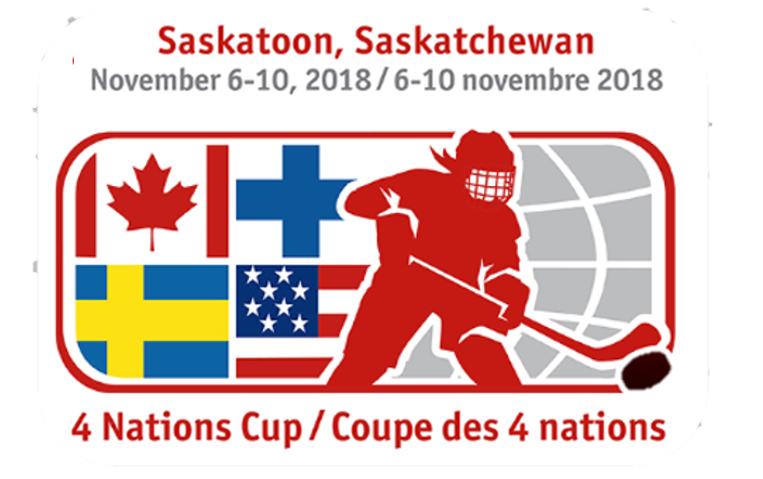 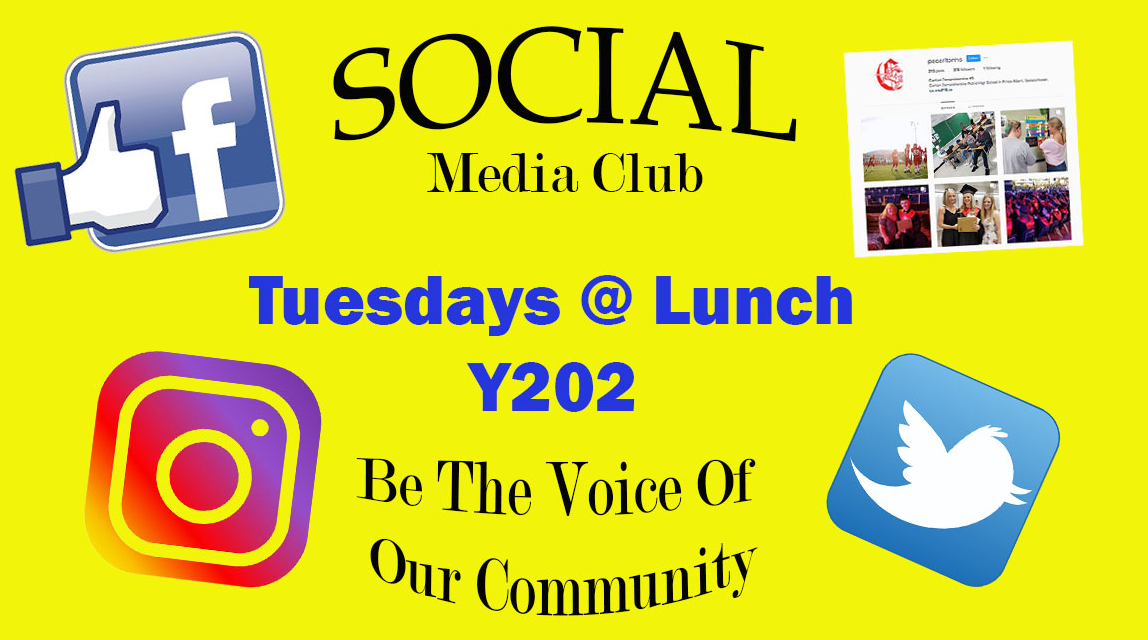 Oct. 19